ENTERTAINMENT
In this unit you learn how to:describe pictures
Which of the following would you classify as art?
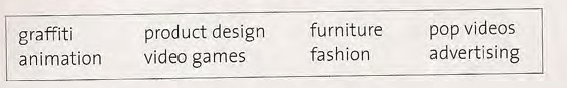 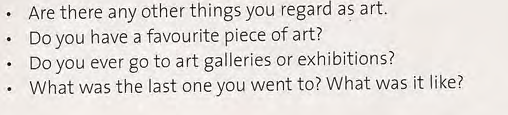 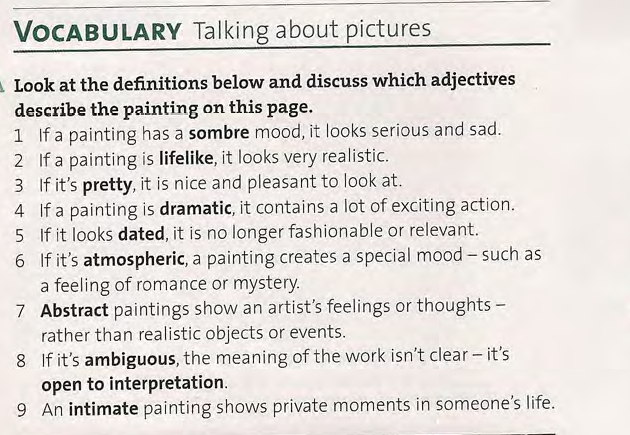 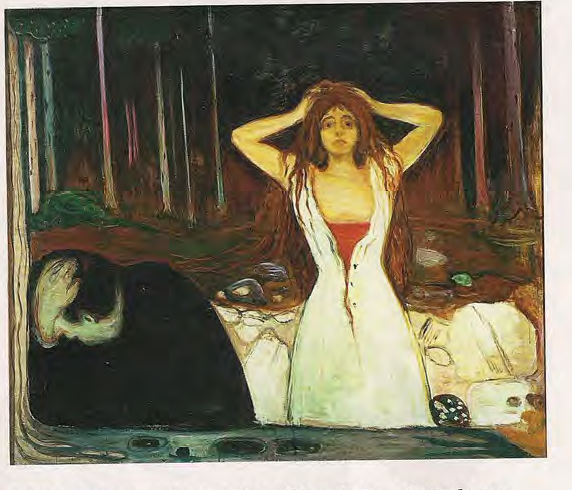 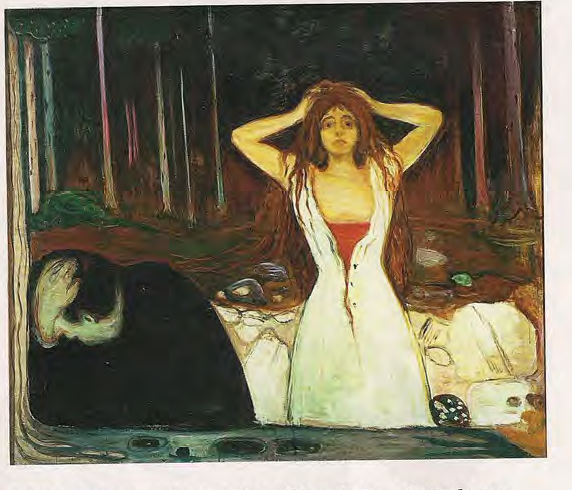 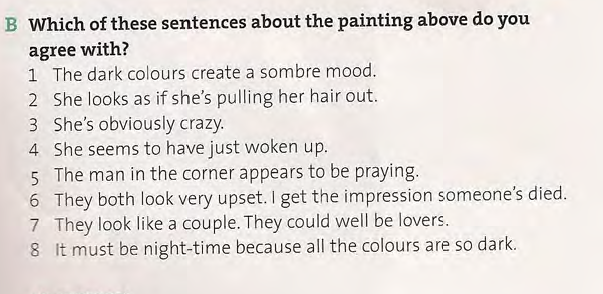 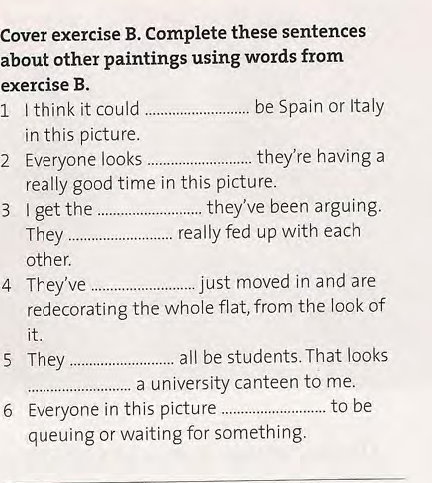 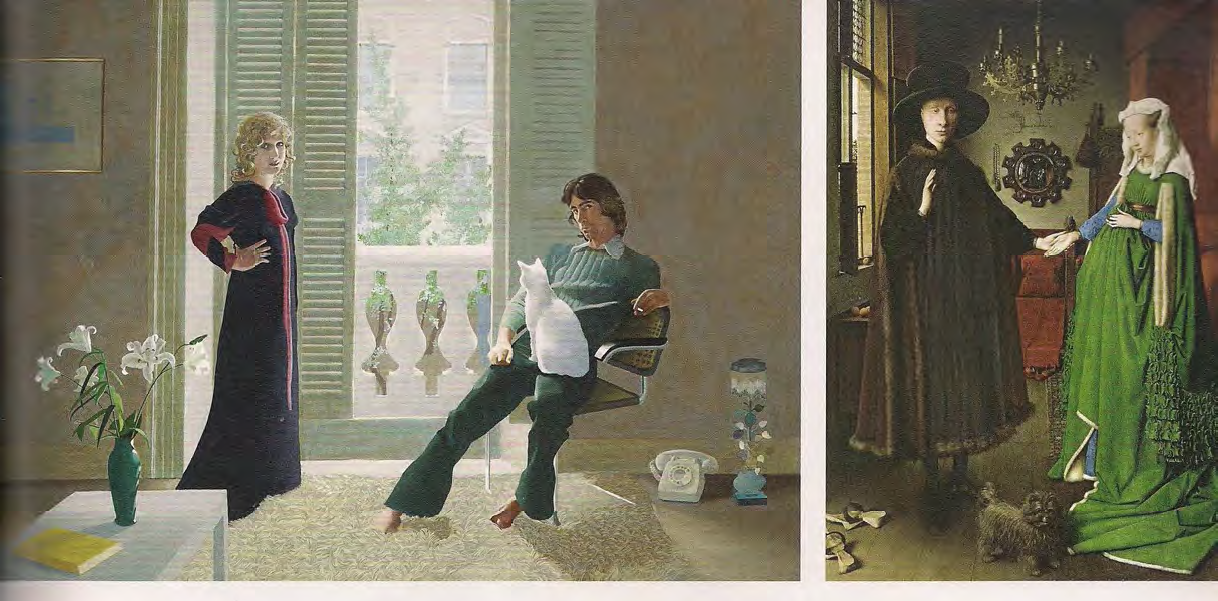 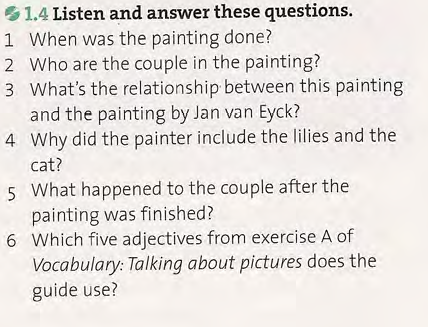 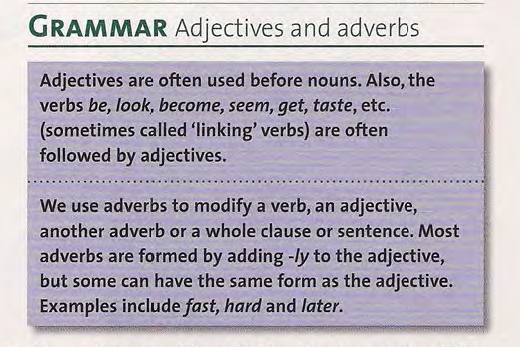 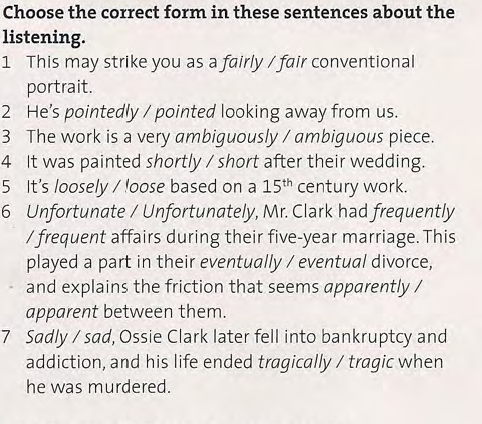 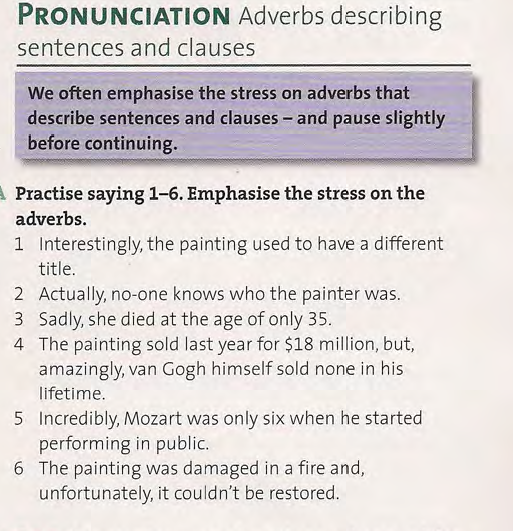 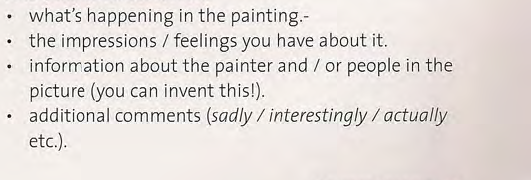 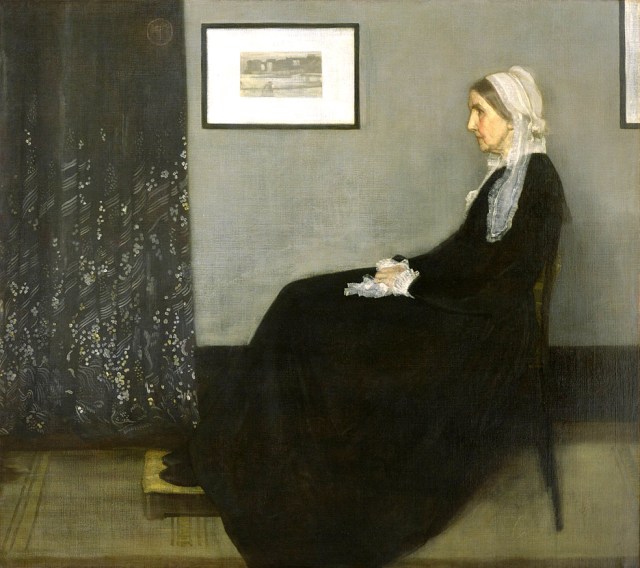 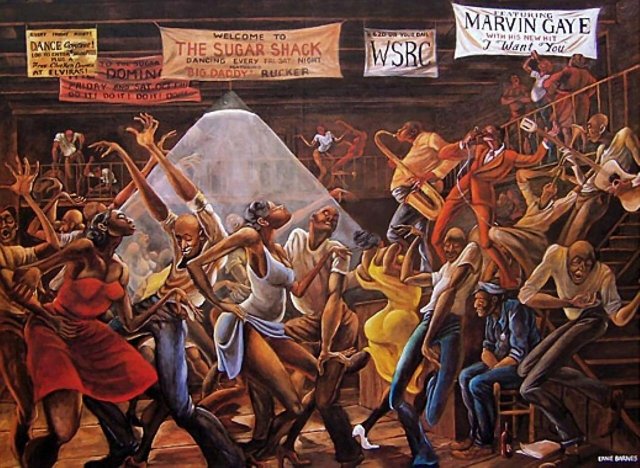 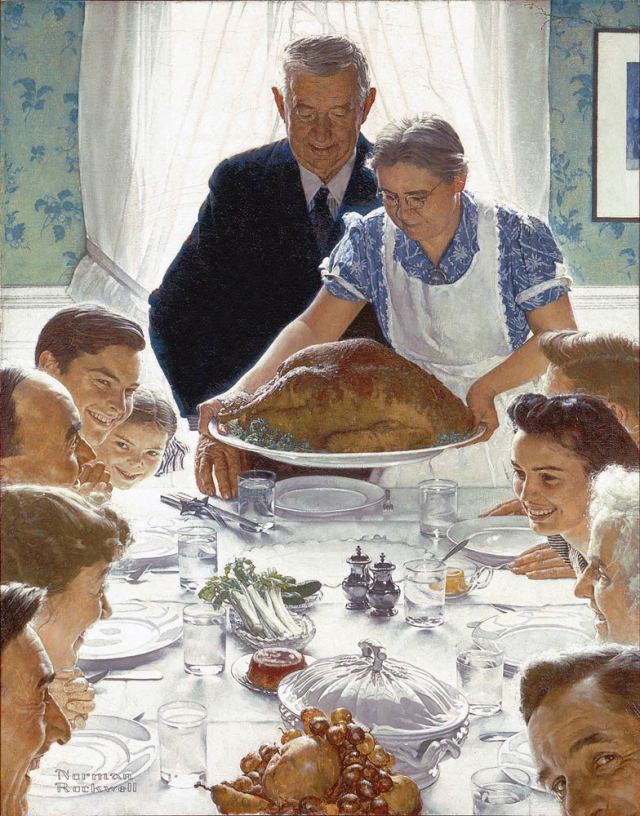 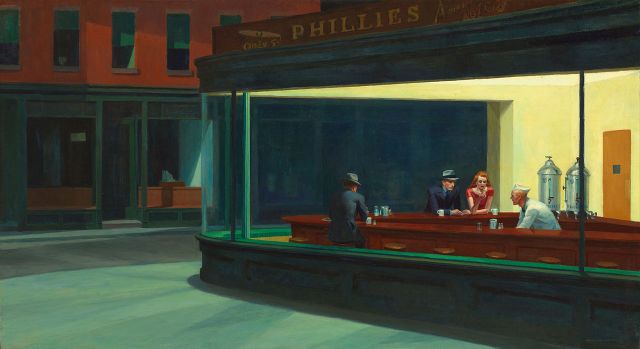 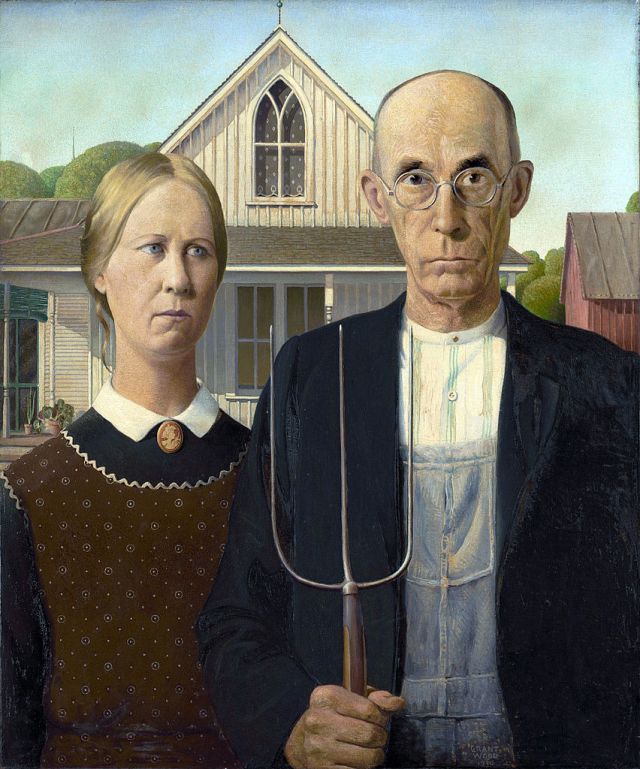